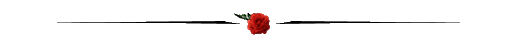 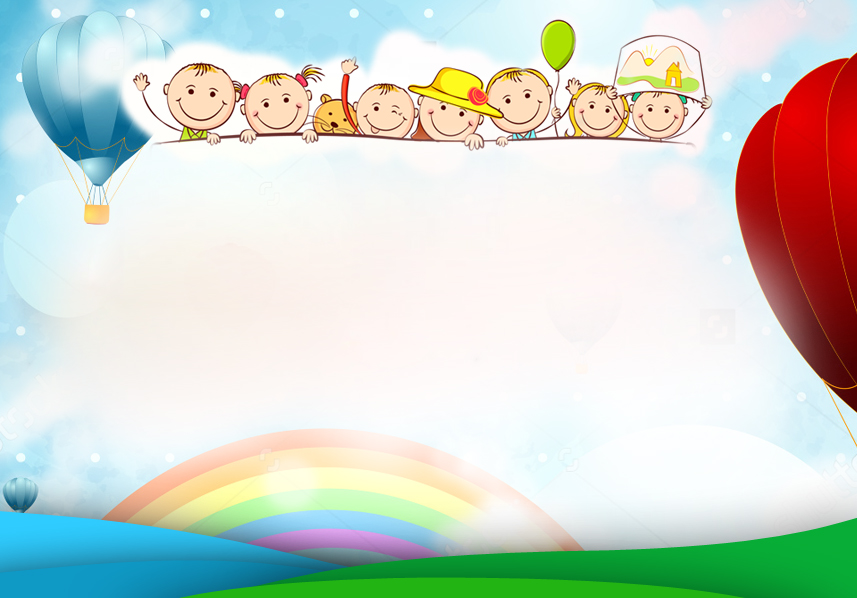 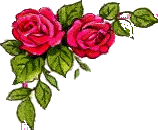 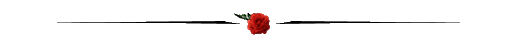 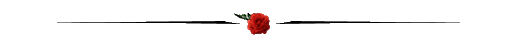 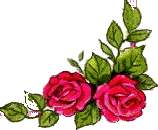 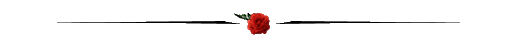 CHÀO MỪNG CÁC EM ĐẾN VỚI TIẾT HỌC HÔM NAY
Toán
Nhân số có bốn chữ số với số có một chữ số
+ Luyện tập (tr114)
YÊU CẦU CẦN ĐẠT
- Biết thực hiện phép nhân số có  chữ số với số có một chữ số ( có nhớ một lần).
- Vận dụng phép nhân để tính và giải toán.
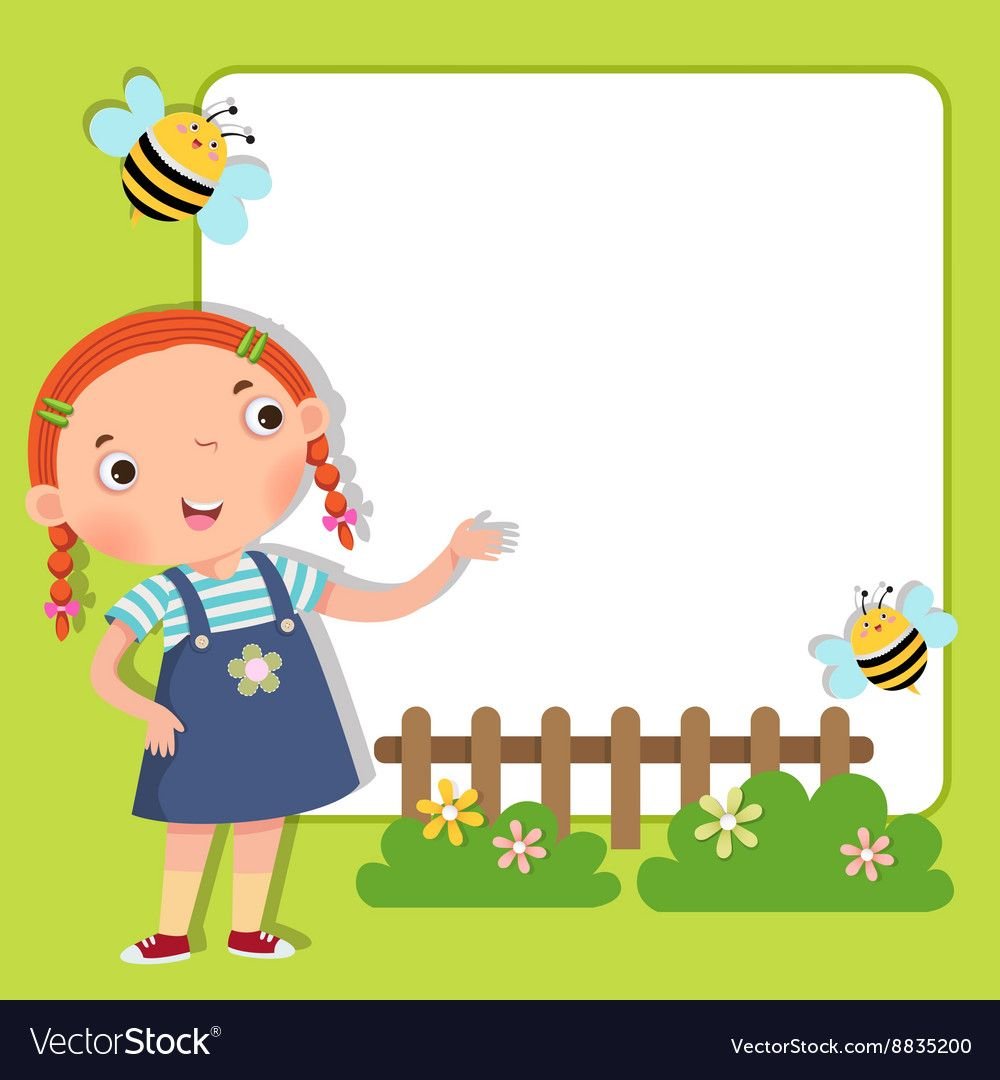 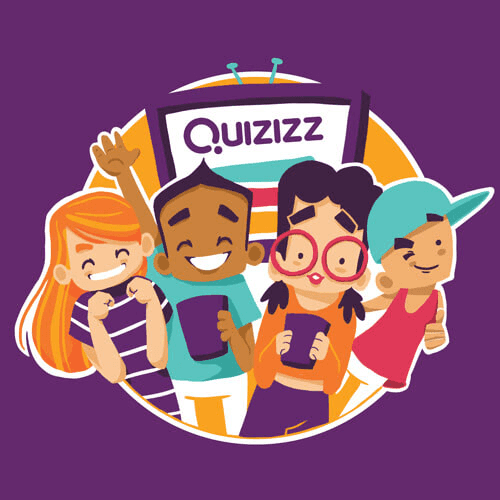 KHỞI ĐỘNG
KHÁM PHÁ
a) 1034 x 2  = ?
* 2 nhân 4 bằng 8, viết 8.
1
0
3
4
x
* 2 nhân 3 bằng 6, viết 6
2
* 2 nhân 0 bằng 0, viết 0.
2
0
6
8
* 2 nhân 1 bằng 2, viết 2.
2068
1034 x 2 =
b) 2125 x 3  = ?
* 3 nhân 5 bằng 15, viết 5 nhớ 1.
2
1
2
5
* 3 nhân 2 bằng 6, thêm 1 bằng 7, viết 7.
x
3
* 3 nhân 1 bằng 3, viết 3.
7
6
3
5
* 3 nhân 2 bằng 6, viết 6.
2125 x 3 = 6375
* 2 nhân 4 bằng 8, viết 8.
* 2 nhân 3 bằng 6, viết 6.
* 2 nhân 0 bằng 0, viết 0.
* 2 nhân 1 bằng 2, viết 2.
* 3 nhân 5 bằng 15, viết 5 nhớ 1.
* 3 nhân 2 bằng 6, thêm 1 bằng 7, viết 7.
* 3 nhân 1 bằng 3, viết 3.
* 3 nhân 2 bằng 6, viết 6.
1034 x 2 =  ?
a)
1034
x
2
2068
1034 x 2 = 2068
2125 x 3 = ?
b)
2125
x
3
6375
2125 x 3 = 6375
1
Tính :
0
4
1
3
2
1
1
2
3
1
6
4
1
7
2
0
x
x
x
x
2
2
3
4
4
6
2
6
3
4
8
8
2
8
0
4
8
6
2
8
2
Đặt tính rồi  tính :
a)
b)
1023 x 3
1212 x 4
1810 x 5
2005 x 4
1
0
2
3
0
2
5
1
1
0
1
1
2
8
2
0
x
x
x
x
3
5
4
4
3
0
6
9
4
8
9
0
8
0
5
4
2
0
8
0
3
Xây một bức tường hết 1015 viên gạch. Hỏi xây 4 bức tường như thế hết bao nhiêu viên gạch ?
Tóm tắt
Bài giải
1 bức tường: 1015 viên gạch
Số viên gạch cần để xây 4 bức tường là:
4 bức tường: ...     viên gạch?
1015 x 4 = 4060 (viên )
Đáp số: 4060 viên gạch
4
Tính nhẩm:
2000 x 3 = ?
Nhẩm: 2 nghìn x 3 = 6 nghìn
Vậy: 2000 x 3 = 6000
a)
b)
2000 x 2 =
20 x 5 =
100
4000
4000 x 2 =
200 x 5 =
1000
8000
3000 x 2 =
2000 x 5 =
10 000
6000
Bài 2: Số ?
423
9604
VẬN DỤNG
Muốn tìm số bị chia ta phải làm thế nào?
Muốn tìm số bị chia ta lấy thương nhân với số chia.
ĐỊNH HƯỚNG HỌC TẬP TIẾP THEO
- Xem lại bài hôm nay.
- Chuẩn bị bài sau: Nhân số có 4 chữ số với số có 1 chữ số ( tiếp theo).
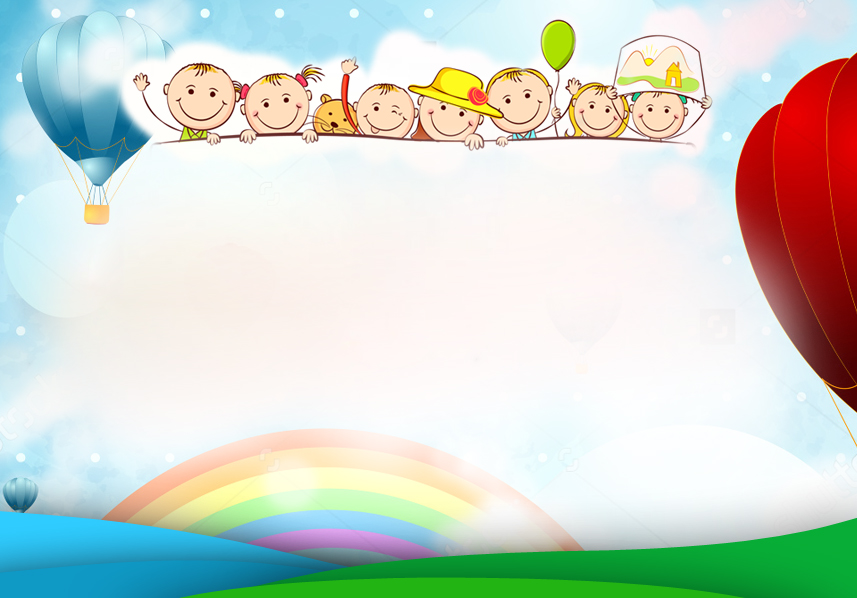 Hẹn gặp lại các bạn vào tiết học sau!